SeqMonk tools for methylation analysis
Simon Andrews
simon.andrews@babraham.ac.uk
@simon_Andrews
2016-11
1
SeqMonk
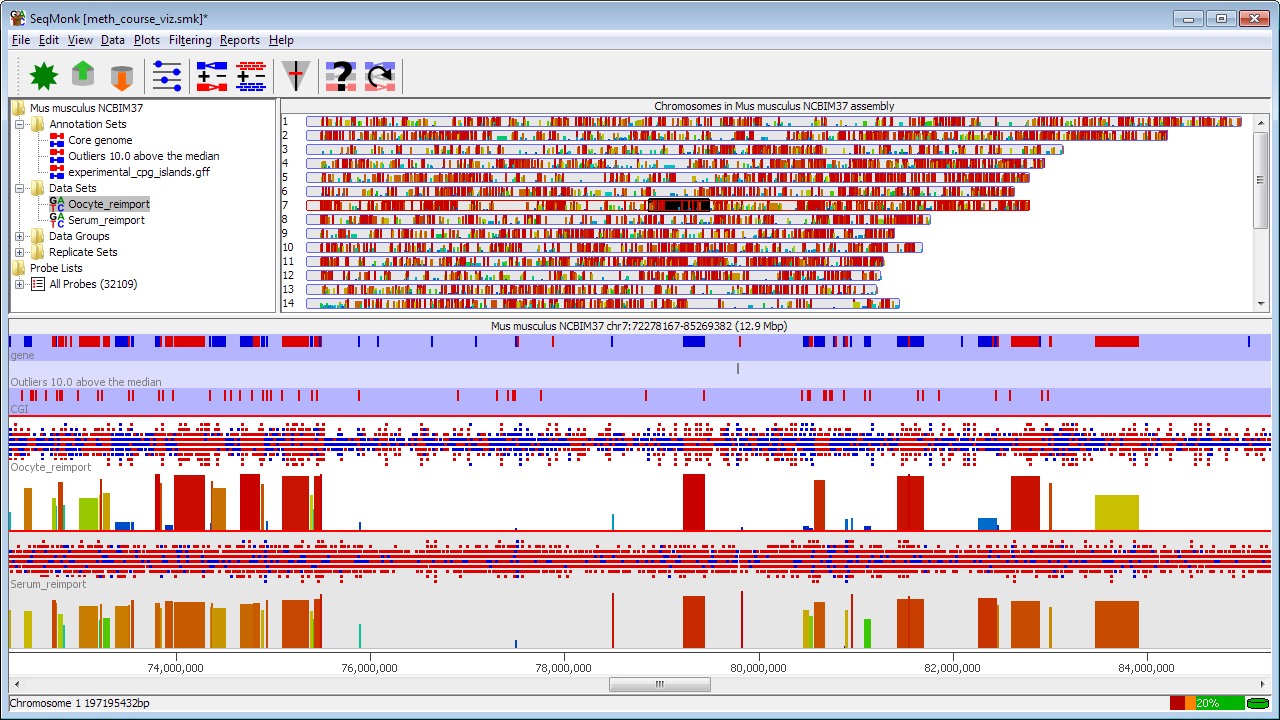 2
SeqMonk Data Model
Conventional data (ChIP-Seq, RNA-Seq etc)
Data is reads (BAM files etc)
Strand indicates genomic strand

BS-Seq and related data
Data is methylation calls
All ‘reads’ are 1bp in length
Strand indicates meth state (+=meth -=unmeth)
Original strand comes from the imported file
3
Raw Data
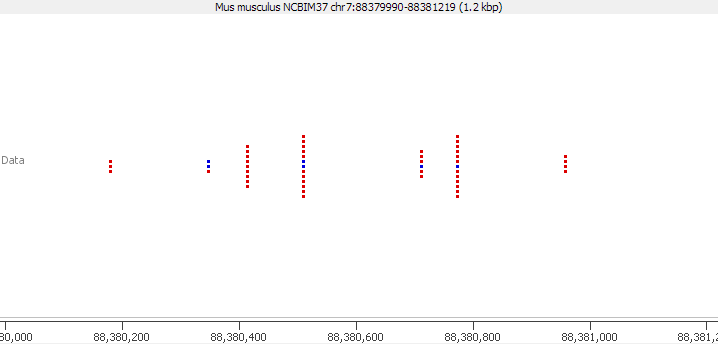 Red  = Meth
Blue = Unmeth
4
Basic Movement Controls
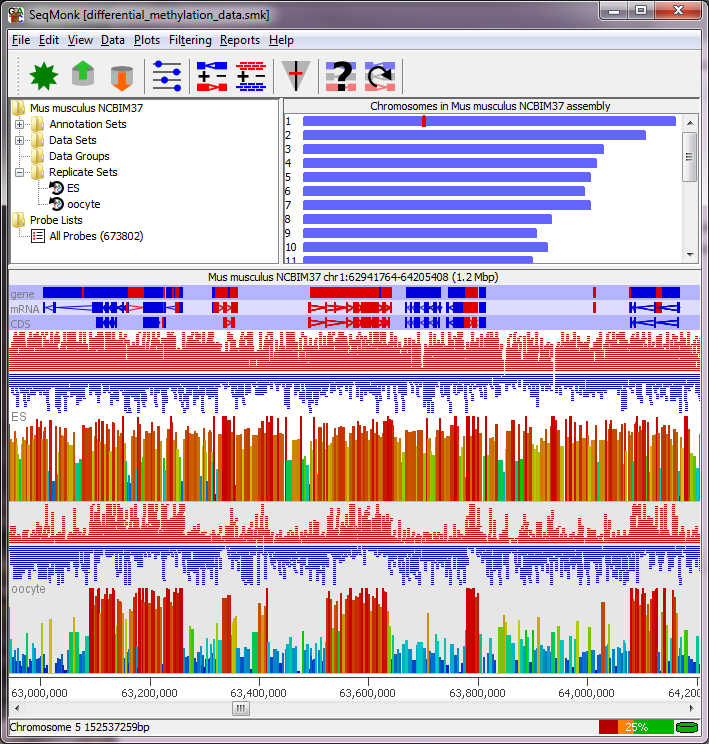 Move left right
Drag bottom scrollbar
Mouse scroll wheel
Left/Right arrows
Zoom In
Drag a box and release
Up arrow
Zoom Out
Right mouse button
Down arrow
Find a feature
Edit > Find Feature
Control+F
Change chromosome
Edit > Goto Position
Drag a box in the genome view
Data View
Genome View
Annotation
Reads / Calls
Quantitations
Chromosome View
5
Raw Data Display
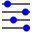 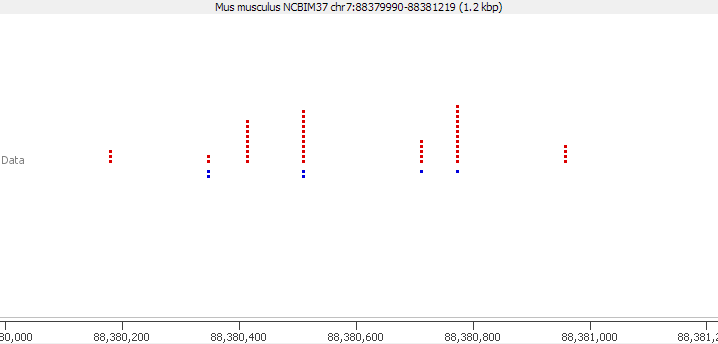 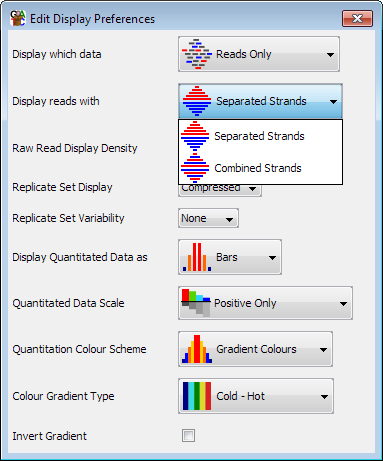 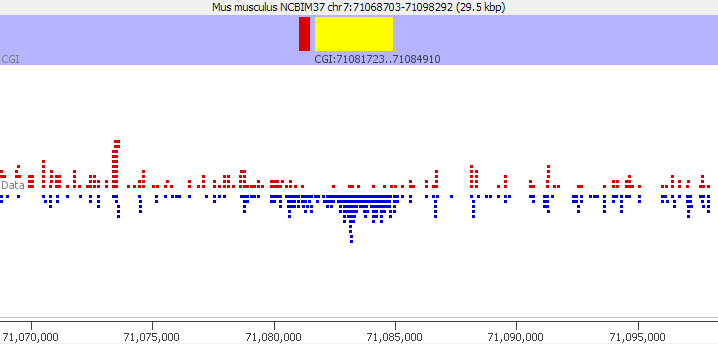 View > Data Track Display
6
Quantitation Model
Probe = Location to make a measurement

ProbeSet = Collection of probes

Quantitation associates a value with each probe for each data set.

Define Probes > Quantitate Probes > Visualise
7
Probe Generation
8
Targeting MeasurementFeatures
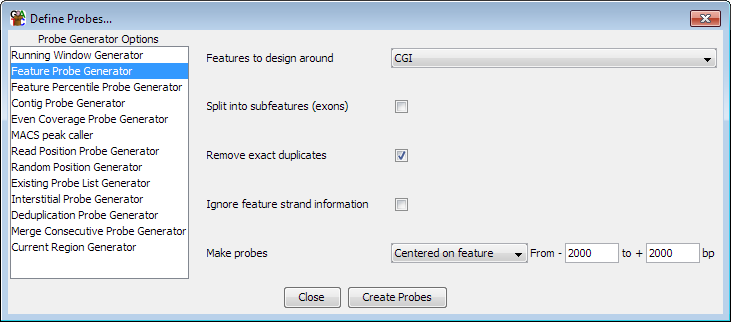 Data > Define Probes > Feature Probe Generator
9
Targeting MeasurementFixed Windows
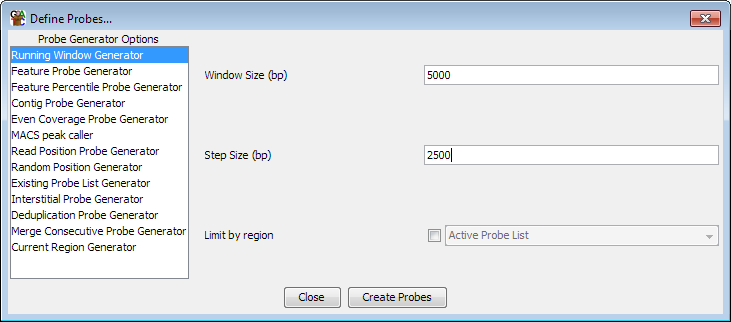 Data > Define Probes > Running Window Generator
10
Targeting MeasurementFixed number of calls
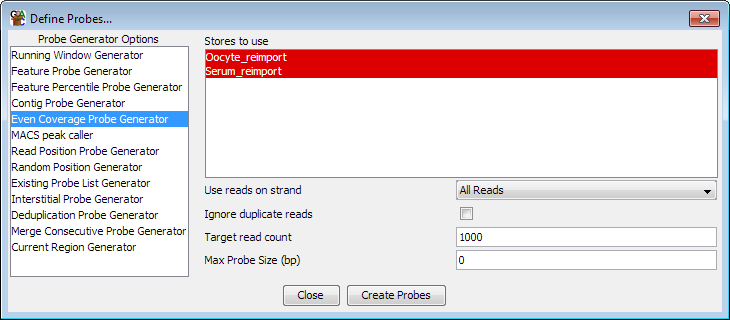 Data > Define Probes > Even Coverage Probe Generator
11
Targeting MeasurementFixed number of call positions
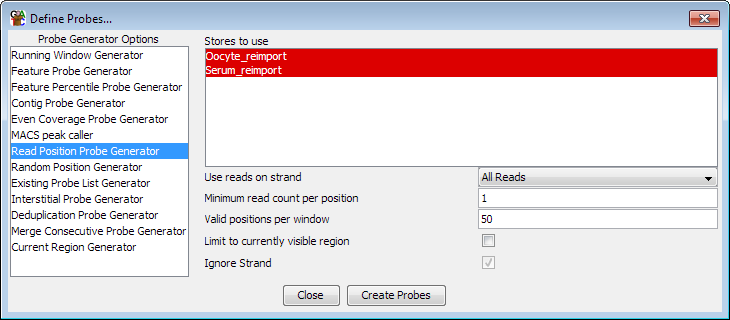 Data > Define Probes > Read Position Probe Generator
12
Quantitation
13
Methylation MeasurementSimple percentage of all calls
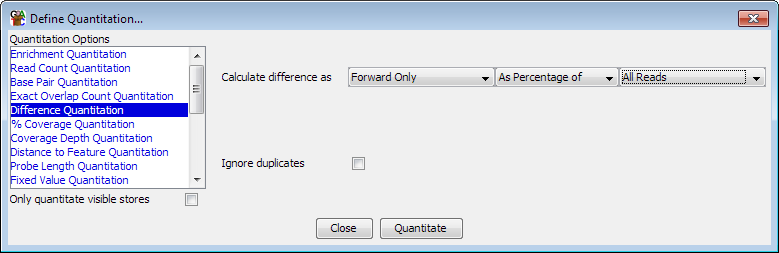 Data > Quantitate Existing Probes > Difference Quantitation
14
Methylation MeasurementMore complex corrected measure
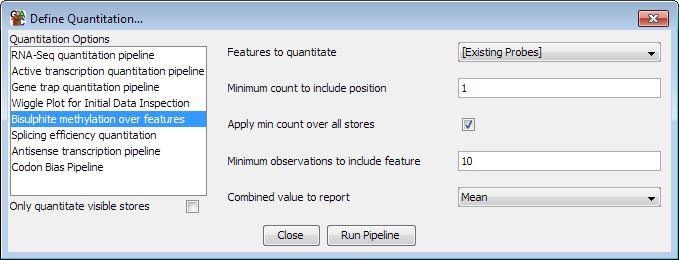 Data > Quantitation Pipelines > Bisulphite methylation over features
15
Visualisation of quantitated methylation
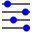 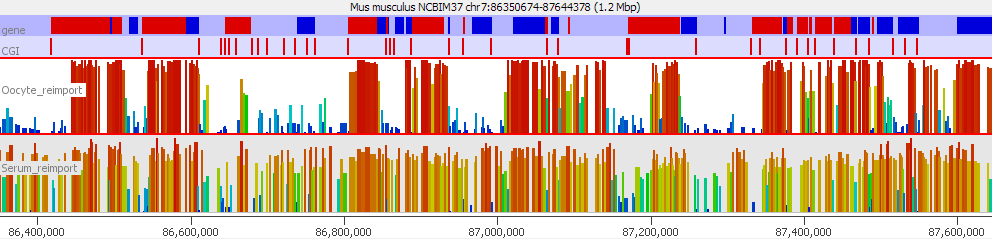 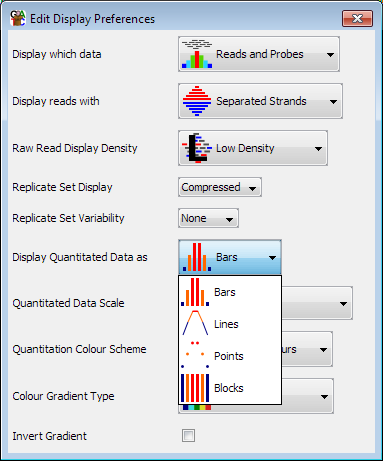 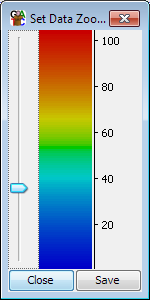 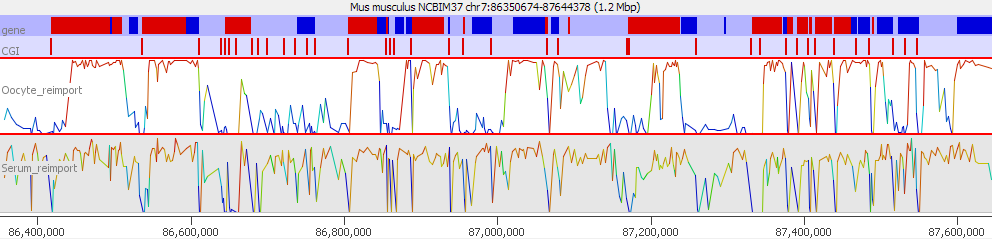 View > Data Track Display
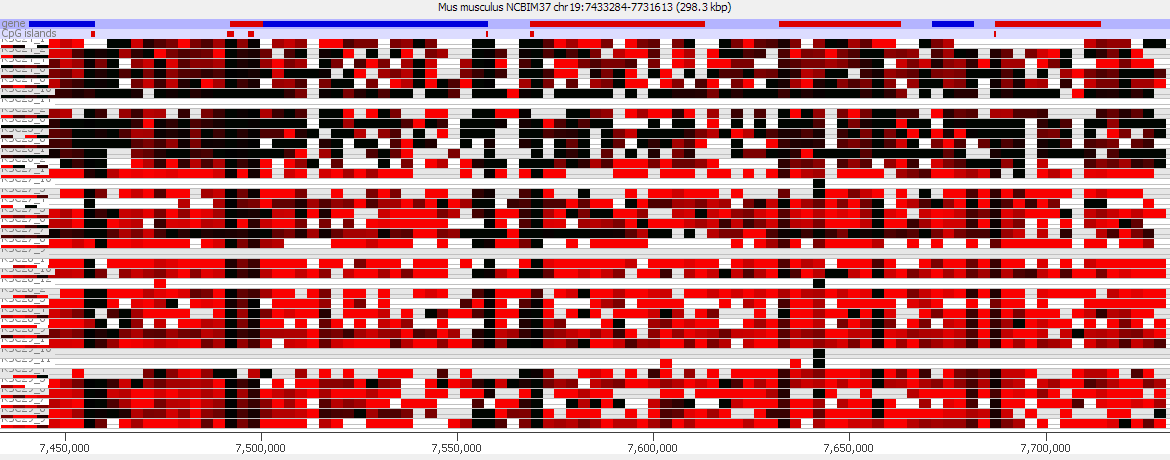 View > Set Data Zoom Level
16
Distributions
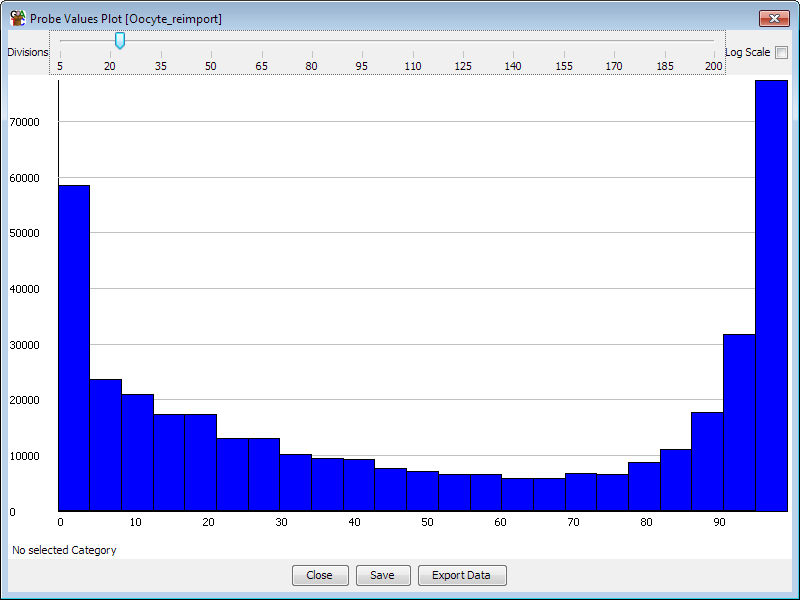 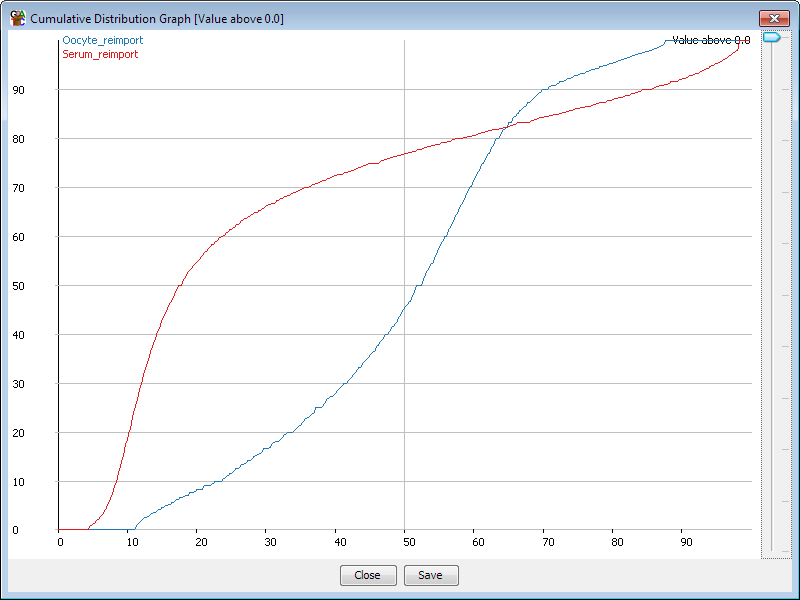 Plots > Probe value histogram
Plots > Cumulative Distribution Plot
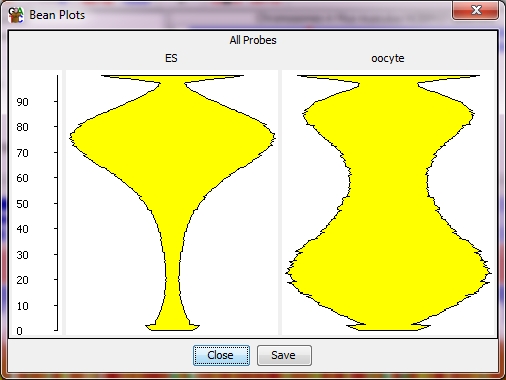 17
Plots > Beanplot
Comparisons
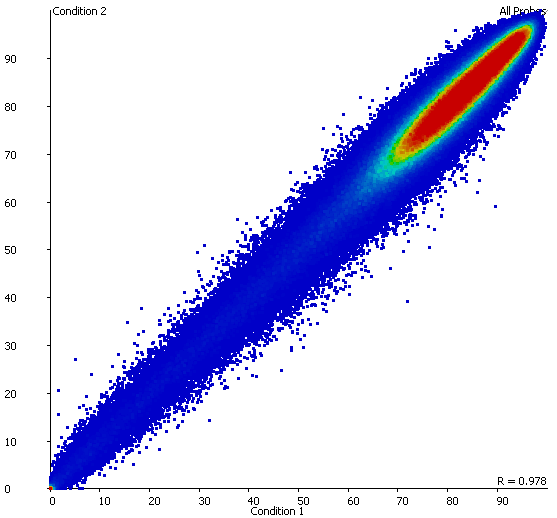 Plots > Scatter plot
Plot is interactive – mouse over a point for information
Double click on a point to move there in the chromosome view
18
Trend Plots
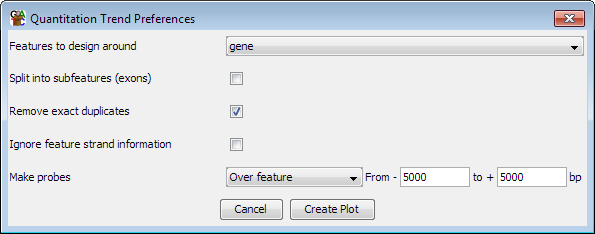 Plots > Quantitation Trend Plot
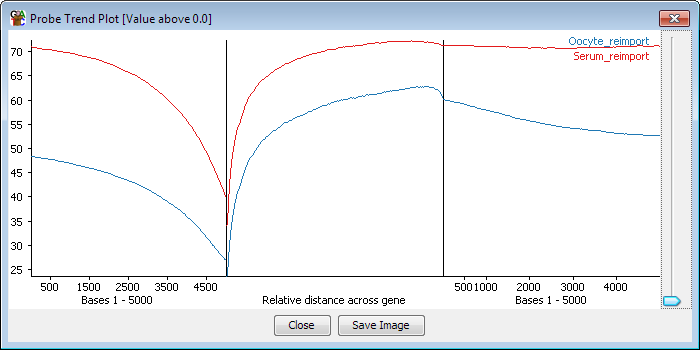 19
Clustering
Correlation based (per probe normalised)
Euclidean
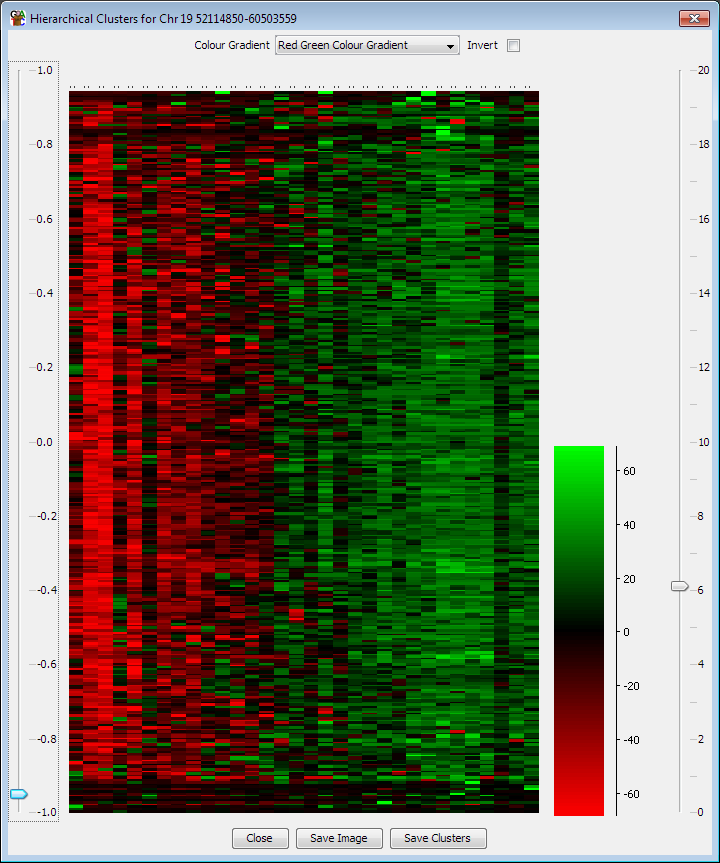 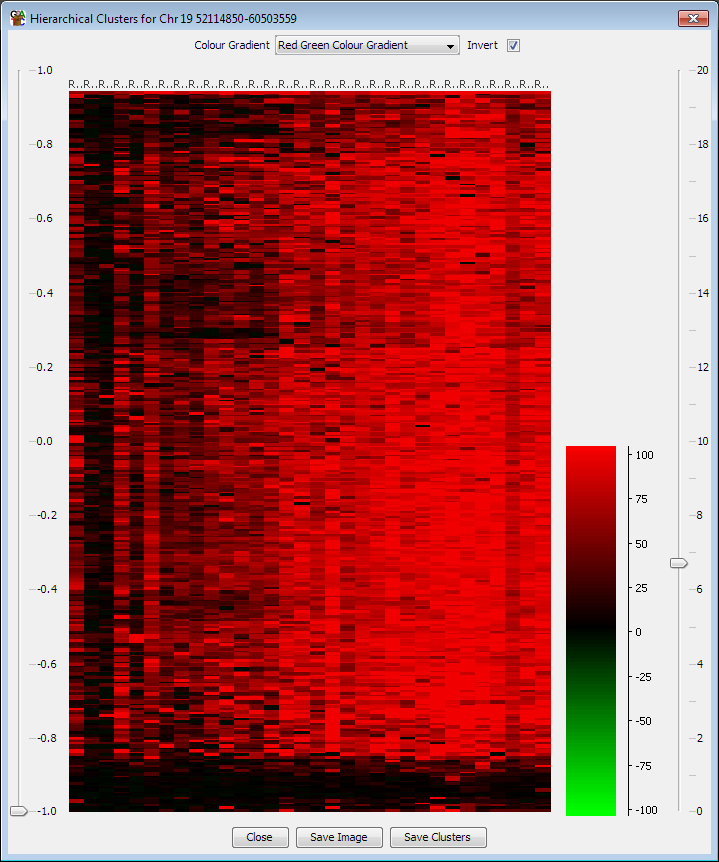 Plots > Hierarchical Clusters
20